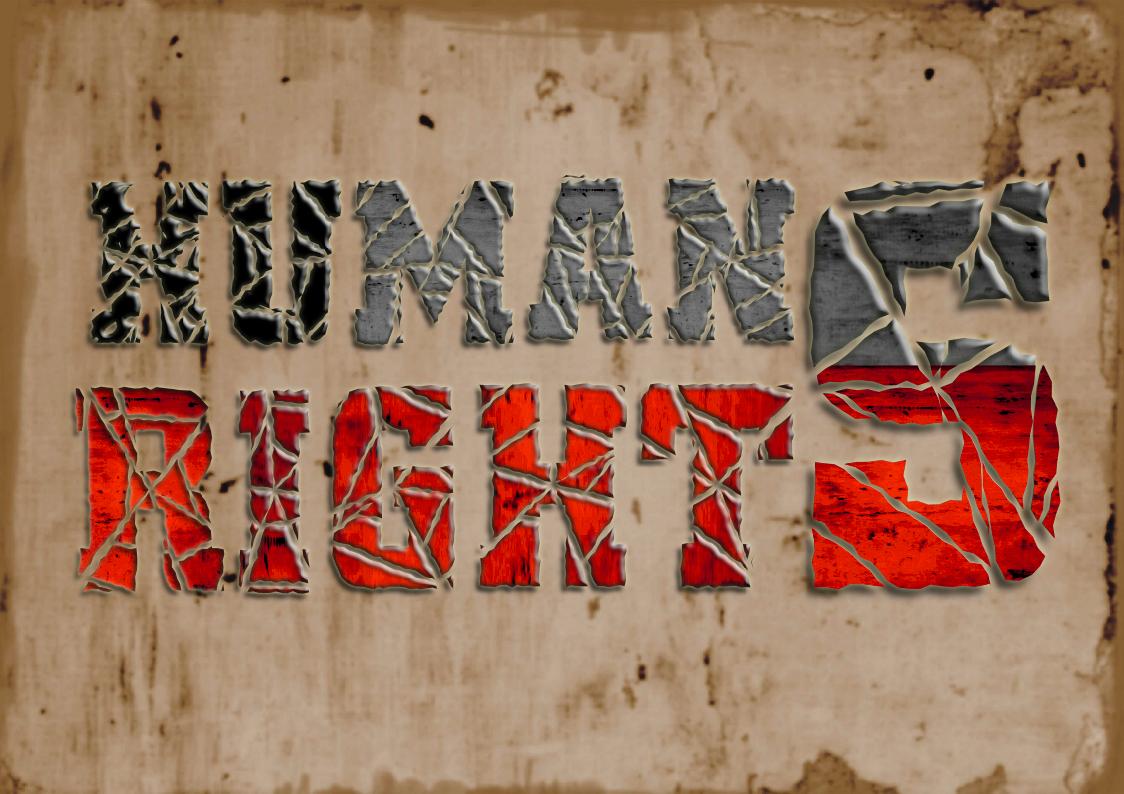 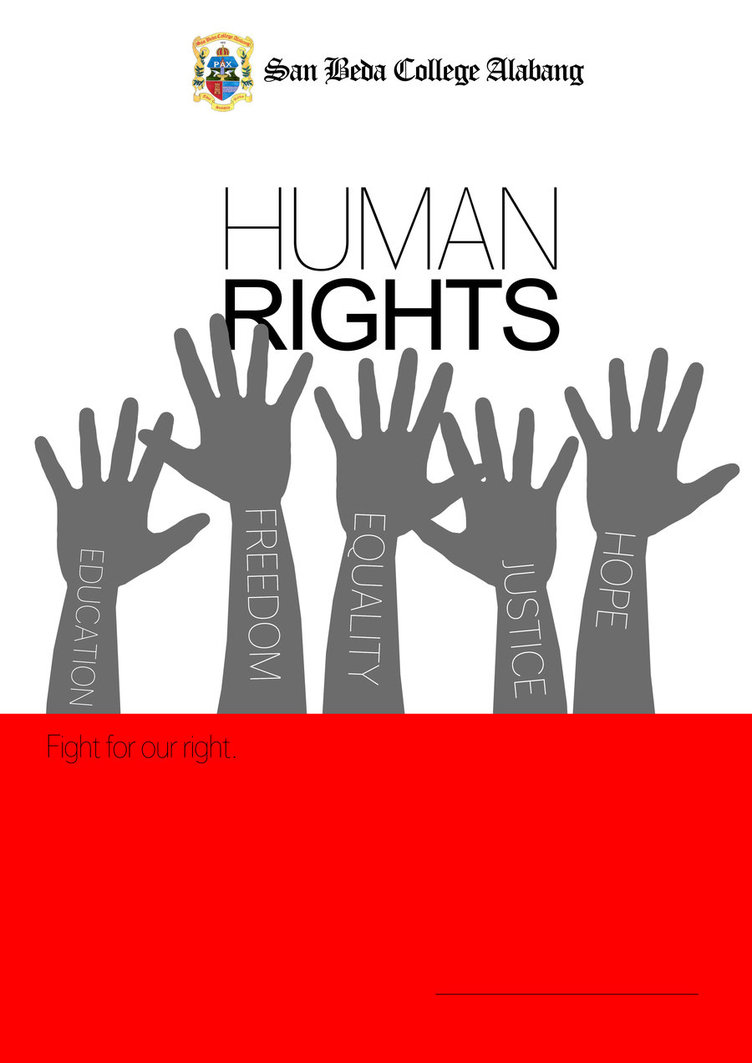 WHAT ARE 
HUMAN RIGHTS?
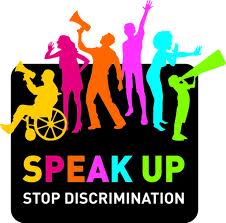 human rights 
pl.n. 

The basic rights and freedoms to which all humans are entitled, often held to include the right to life and liberty, freedom of thought and expression, and equality before the law.

http://www.thefreedictionary.com/human+rights
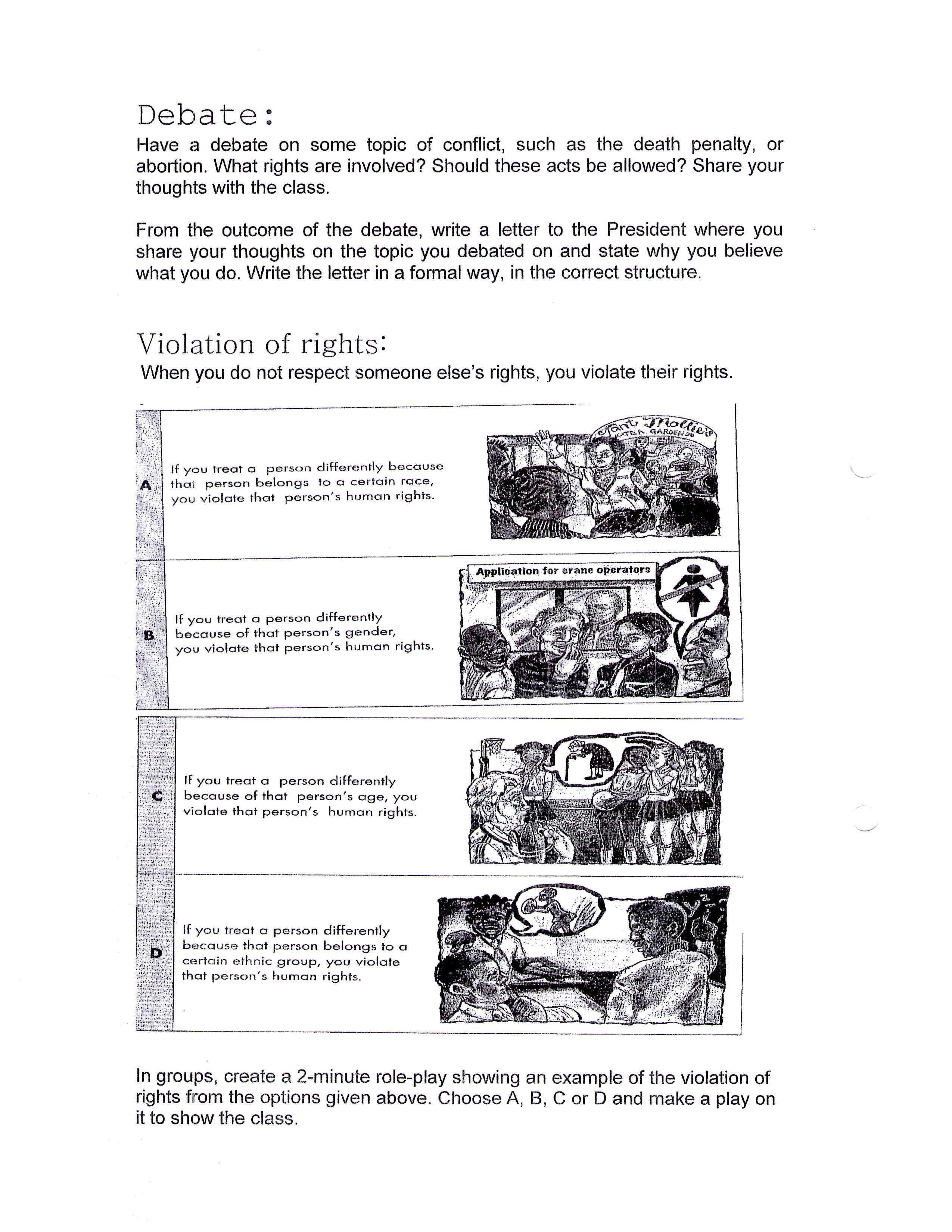 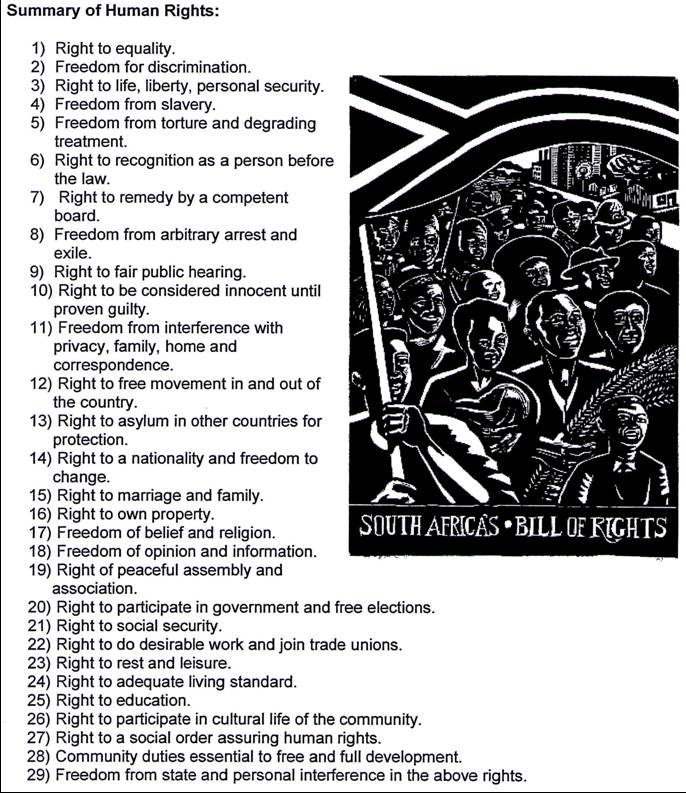 ACTIVITY:
Complete pg 57-61 in groups of 4-5
The campaigns will be displayed in class.
2. Complete the following essay in your support work file: you can support or not support this statement:
It’s the responsibility of the youth to ensure that human rights prevail and that inequality in South Africa ends for good.